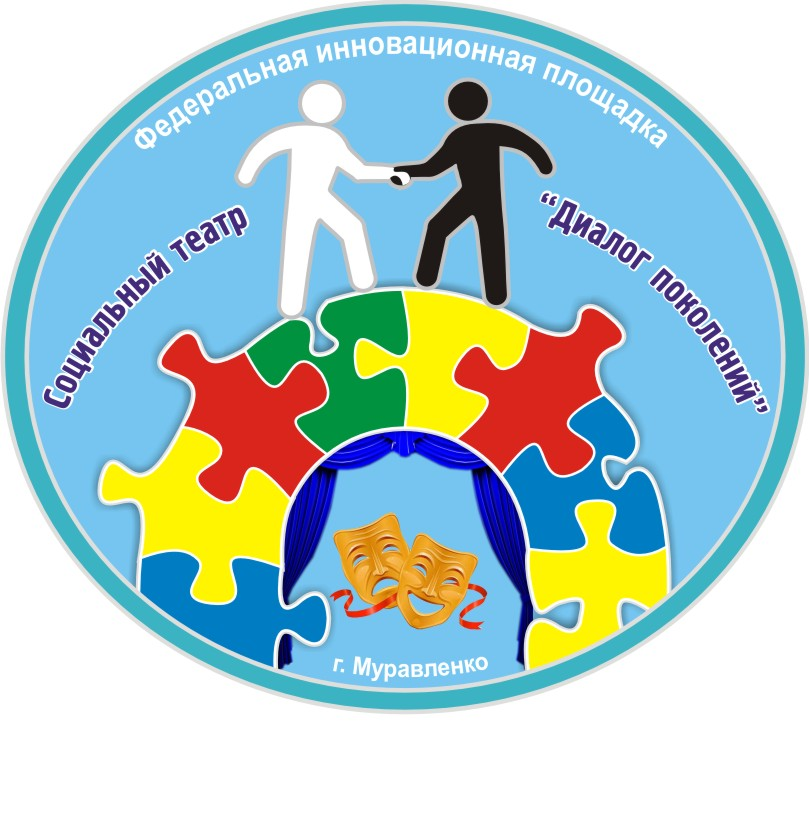 Федеральная инновационная площадка
Межрегиональный семинар: Создание федеральной инновационной площадки: от идеи к воплощению
«Социальный театр – площадка для проектно-исследовательской  деятельности в области социально-общественных задач»
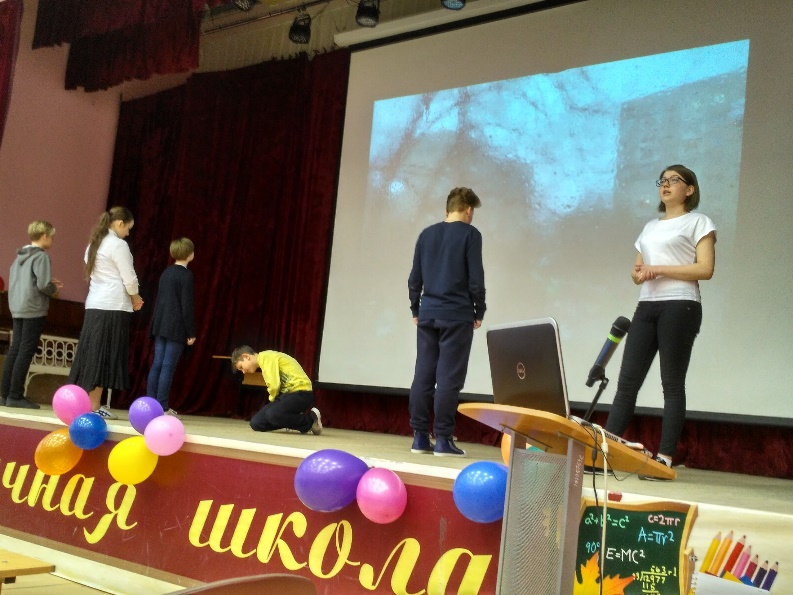 Управление образования г. Муравленко  ЯНАО
Муниципальное бюджетное общеобразовательное учреждение «Школа № 5»
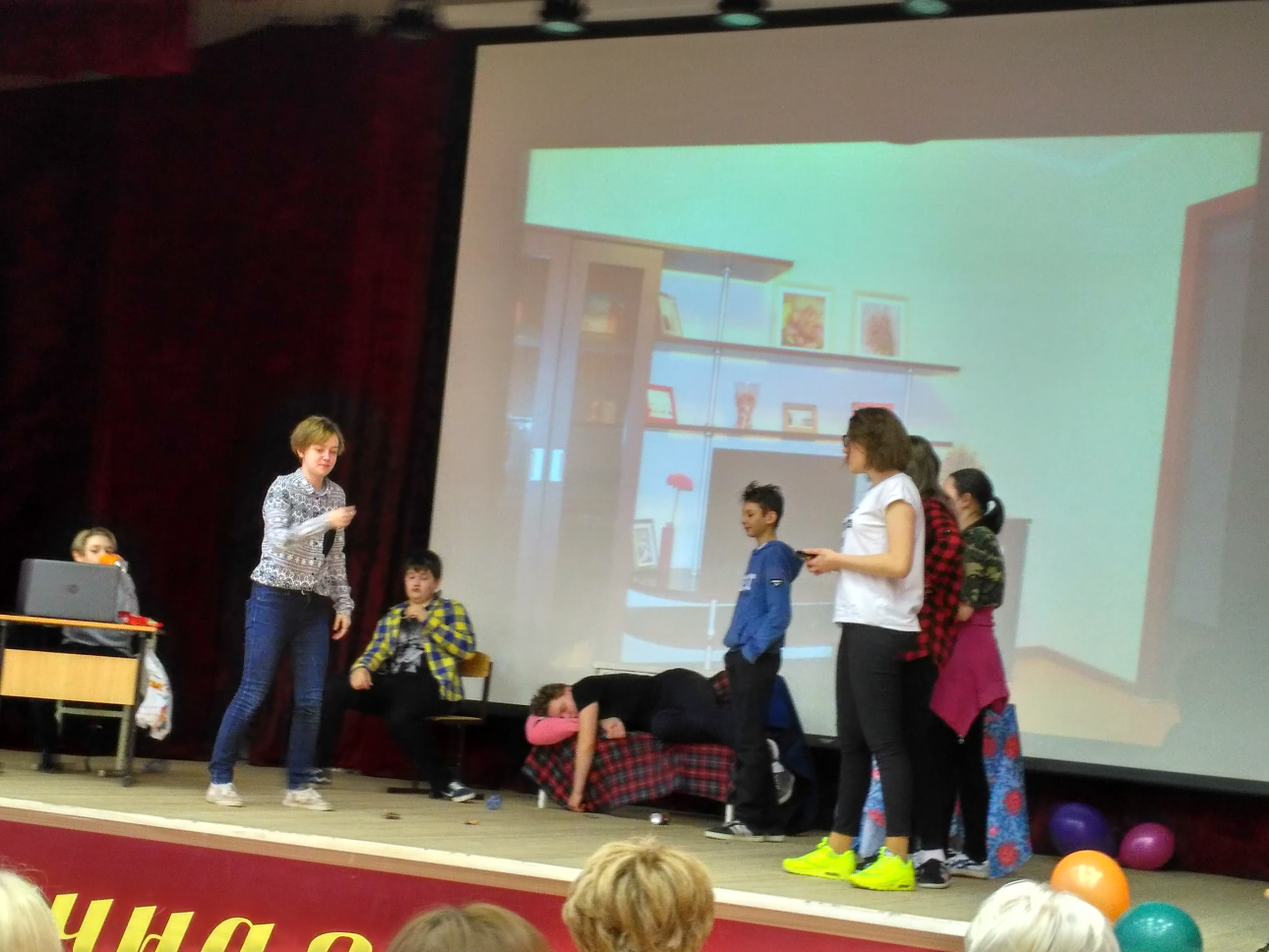 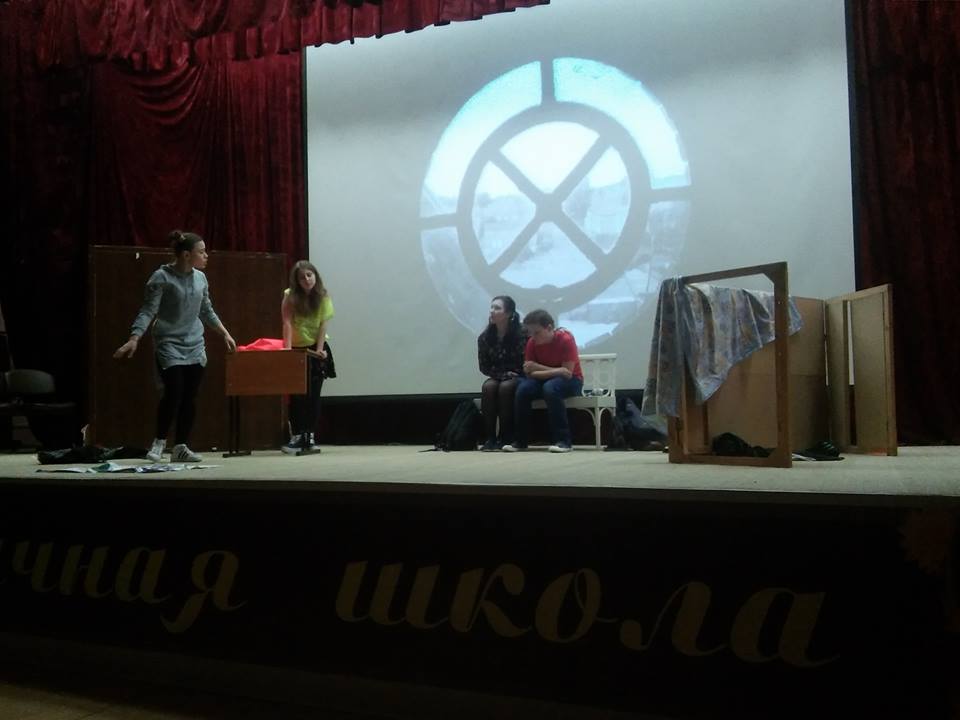 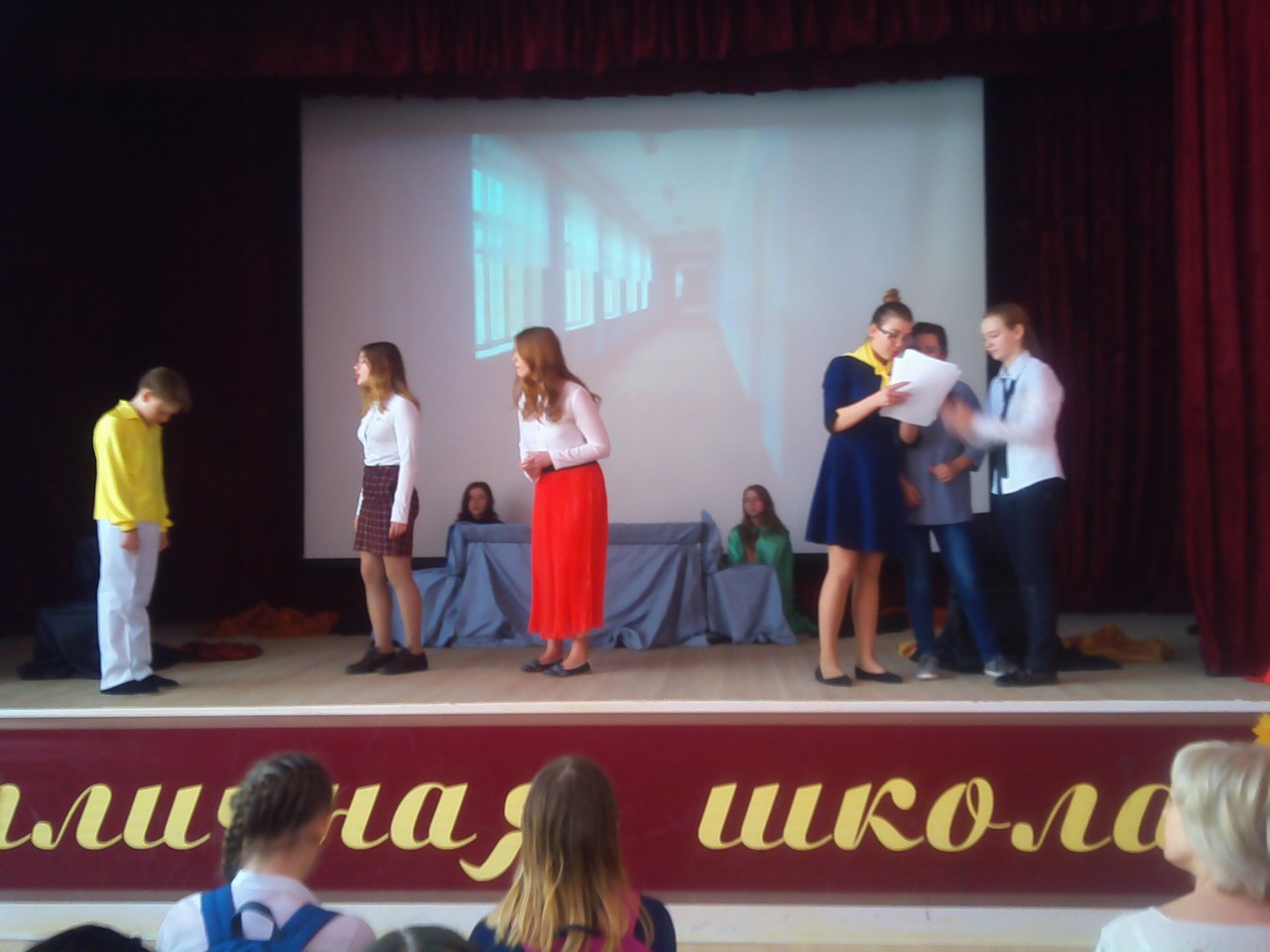 г. Екатеринбург, 2018
Кризис общения  и доверия
Социальный театр  «Точка кипения» - площадка для откровенного разговора
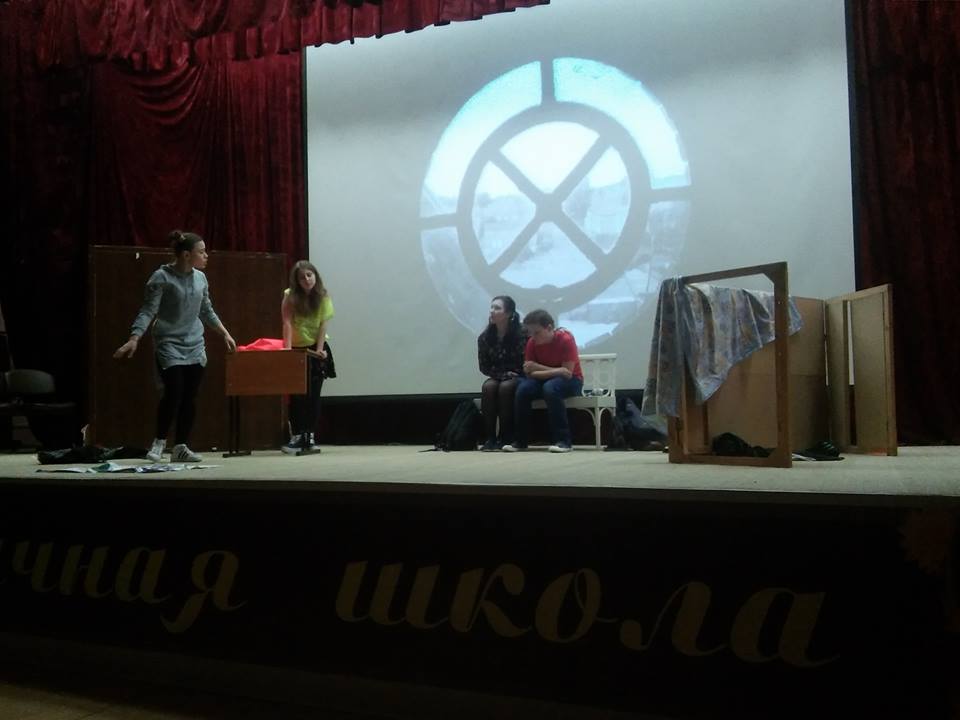 «Куда уходит детство?» –  социальная драма о последствиях жестокого обращении с детьми
«Цветы на каменном поле»:
  социальна драма о дефиците 
внимания , социальной
 изолированности  подростка.
Стирание традиционных границ  межличностного и культурного общения
Вызовы времени или почему нам так трудно понять  друг друга :
Расширение и ускорение информационного пространства с помощью  технологий
Высокий темп    изменений общественных, экономических и политических процессов в обществе
Смена книжного мироощущения на цифровое
Конфликт современной школы постиндустриального общества
Люди уходящей цивилизации, 
обучают детей –
 строителей нового мира
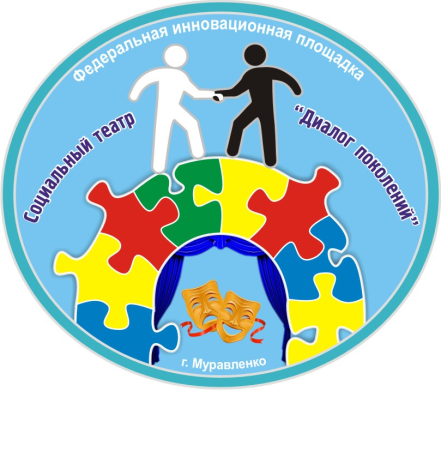 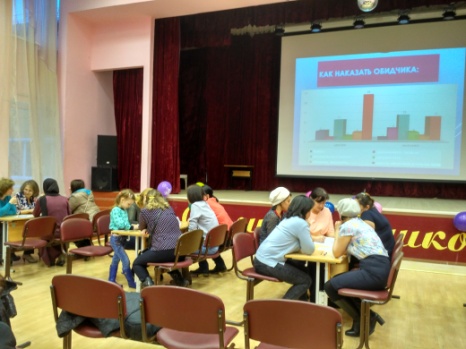 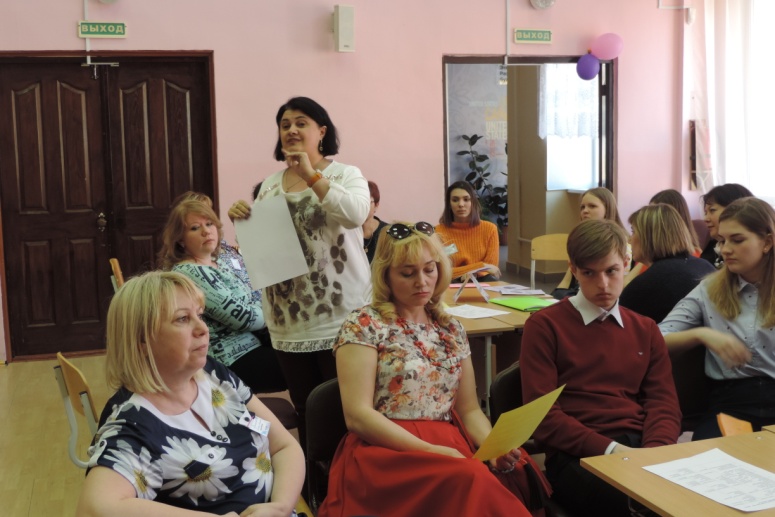 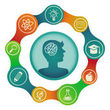 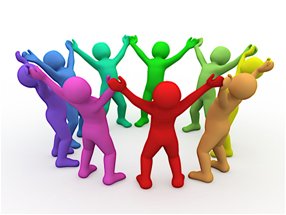 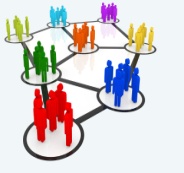 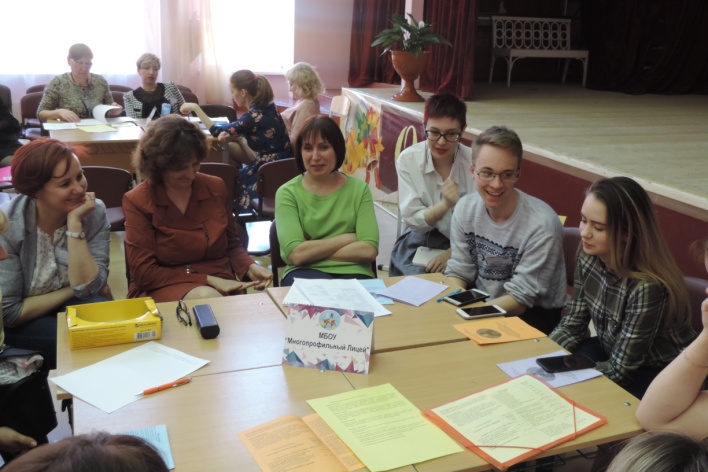 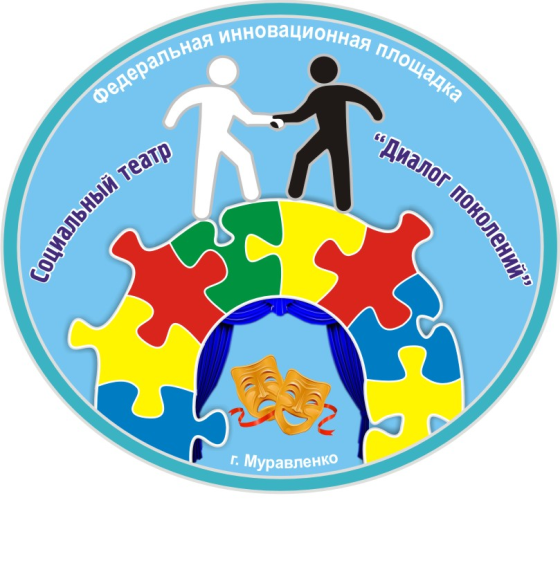 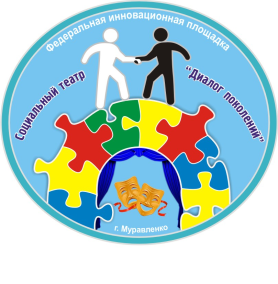 Социальный театр
Муниципальная площадка «Социальный театр «Диалог поколений» –  поиск и апробация эффективных форм открытого образования
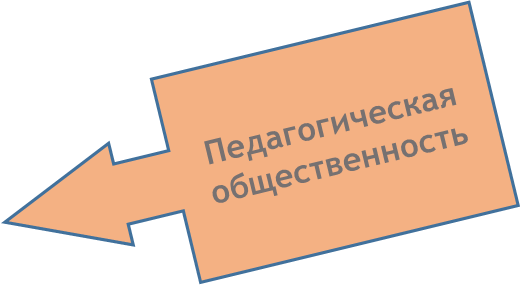 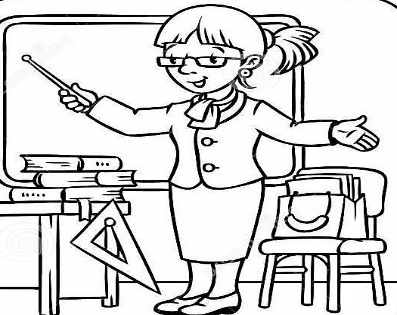 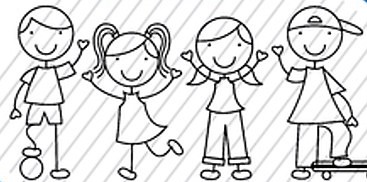 - социальные исследования волнующих проблем; 
- получение новых знаний; 
- создание творческих продуктов;
- свободное планирование условий, динамики, формы работы
-возможность исследования проблем и коррекции  поведения подростков через проектно-исследовательскую деятельность  социальной проблематики;
осуществление диалога с родителями на основе исследований;
обмен педагогическими приемами  социальных практик.
городская лаборатория социального театра: консультативный, обучающий центр по  созданию творческого продукта на основе социальных исследований проблем подростковой молодежной среды
Формирование образовательных 
Маршрутов, исследовательских и проектных групп
Проведение исследований, создание и презентация проектов
Ожидаемые эффекты взаимодействия
Цель
создать  условия, направленные на выявление остросоциальных проблем, волнующих подростковую и молодежную среду, проведение анализа причин и следствий возникновения этих проблем, составление прогноза вариативности решения данных проблем, создание  социальных исследований и творческих продуктов в виде драматического спектакля  малой формы для показа общественности.
Задачи:
1. Организовать работу муниципальной площадки «Социальный театр» для налаживания диалога межвозрастной аудитории, через просмотр и обсуждение пьес социального характера, разработанных и поставленных детскими творческими коллективами; творческих театральных групп социального театра в учебных заведениях города.
2. Наладить деятельность городской лаборатории социального театра, как консультативного, обучающего  центра по  созданию творческого продукта на основе социальных исследований проблем подростковой молодежной среды.
3. Способствовать  созданию общественных переговорных площадок межвозрастных  социальных групп  для решения проблемных ситуаций;  приобретению социального и  творческого опыта, развитию исследовательских, аналитических, креативных  качеств  у подростковой молодежи через участие в социальных пробах и проектах;  
4. Ввести  в практику творческие показы с обсуждением  спектаклей социальной направленности для детей и взрослых на образовательных и культурных площадках города.
Субъекты проекта и их роль
координирует  работу Муниципальной площадки «Социальный  театр – «Диалог поколений»
обобщает опыт работы для представления  на городском, окружном и всероссийском уровне
создает образовательные программы , для получения недостающих знаний в области социального исследования и  творческого проектирования
Координационный  и учебный центр МБОУ «Школа № 5»: «Социальный театр»
проводит учебные занятия   различных содержательных форм, созданных по запросу  образовательных учреждений и учащихся
проводит консультации  в ходе проведения социальных исследований
предоставляет  сценическую  площадку, специалистов для подготовки и показа спектаклей
Вариант № 1
Набирает  активную группу                  (несколько групп) по от 5 до -12 человек
Образовательное учреждение
Проводит социальные исследования на основе опросов  учащихся, учителей и родителей, данных социально-психологических служб
Заключает договор с МБОУ «Школа № 5» на организацию и проведение обучения  учащихся активных групп
Содействует  обобщению
материала и его диссеминации
Создает  спектакли   социального характера и организовывает  показы
Принимает участие в итоговой Конференции
Вариант № 2
Проводит социальные исследования на основе опросов  учащихся, учителей и родителей, данных социально-психологических служб
Образовательное учреждение
Заключает договор с МБОУ «Школа № 5» на
создание спектаклей на основе исследований  и показа их перед социальными группами школы
Принимает участие в итоговой Конференции
Содействует  обобщению
материала и его диссеминации
Вариант № 3
Набирает  активную группу                  (несколько групп) по от 5 до -12 человек
Образовательное учреждение
Проводит социальные исследования на основе опросов  учащихся, учителей и родителей, данных социально-психологических служб
- Заключает договоры
с МБОУ «Школа № 5» на организацию и проведение обучения  учащихся активных групп;
 с образовательными учреждениями города на обмен творческими  показами
Содействует  обобщению
материала и его диссеминации
Создает  спектакли   социального характера и организовывает  показы на площадках образовательных учреждений
Принимает участие в итоговой Конференции
Участвует в организации и пр0ведении  фестиваля социального театра
Механизмы реализации проекта
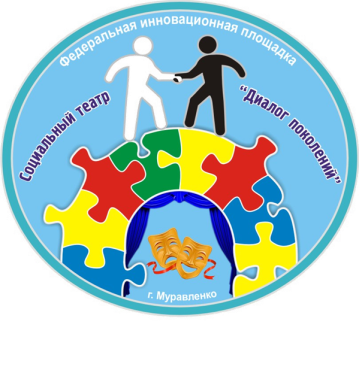 1. Организация работы сетевой муниципальной площадки «Социальный театр – «Диалог поколений»
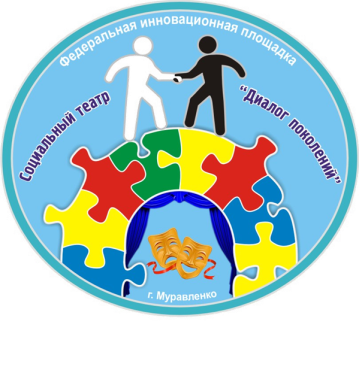 Механизмы реализации проекта
2. Создание лаборатории социального театра, как консультативного, обучающего центра
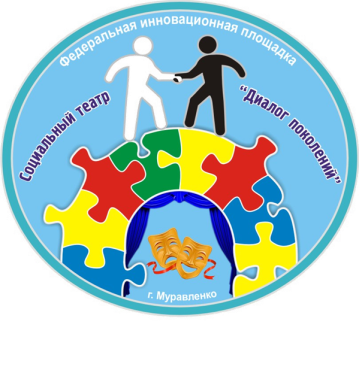 Механизмы реализации проекта
3. Работа общественных переговорных площадок разновозрастных социальных групп
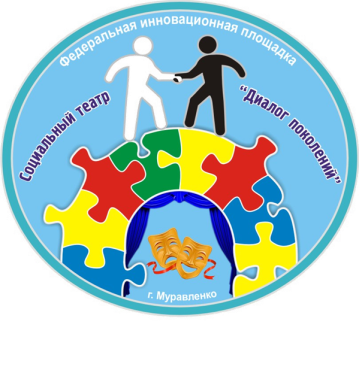 Механизмы реализации проекта
4. Проведение творческих показов с обсуждением спектаклей социальной направленности для детей и взрослых
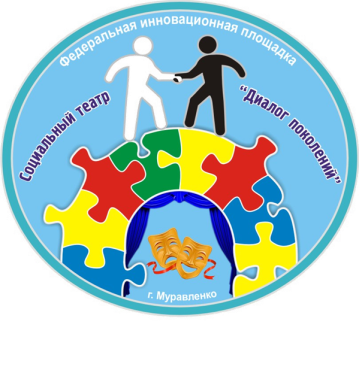 Механизмы реализации проекта
5. Организация выездных творческих сессий со спектаклями на фестивали, форумы, конференции, конкурсы
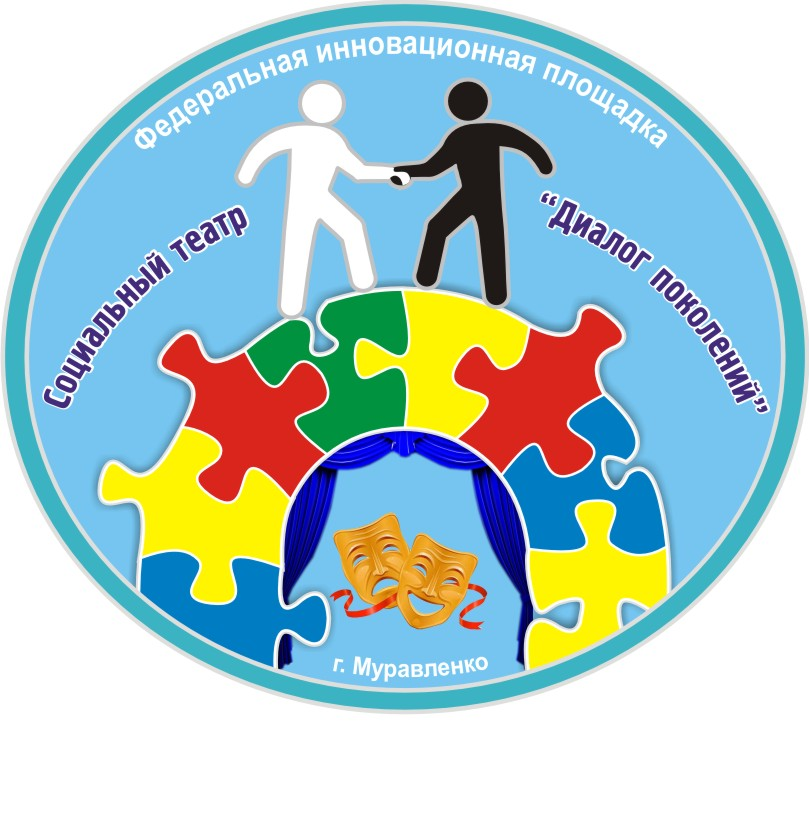 Федеральная инновационная площадка
Межрегиональный семинар: Создание федеральной инновационной площадки: от идеи к воплощению
«Социальный театр – площадка для проектно-исследовательской  деятельности в области социально-общественных задач».
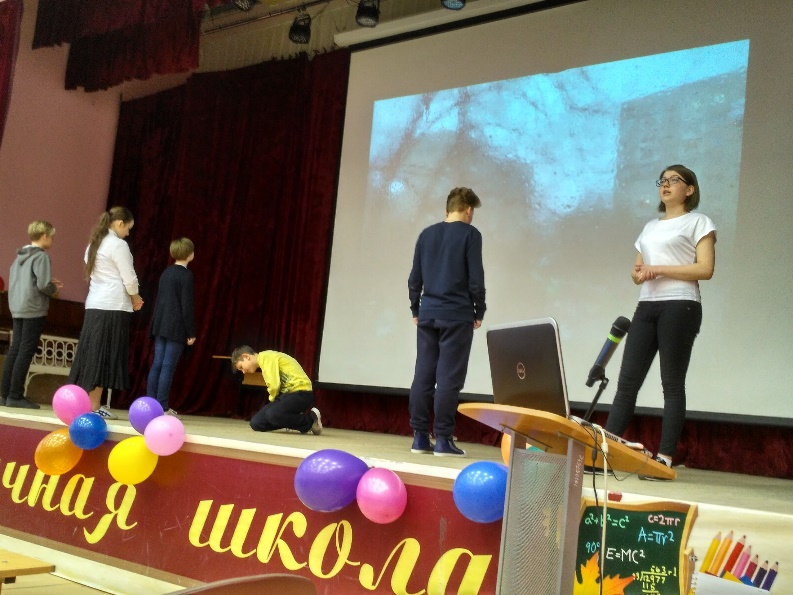 Управление образования г. Муравленко  ЯНАО
Муниципальное бюджетное общеобразовательное учреждение «Школа № 5»
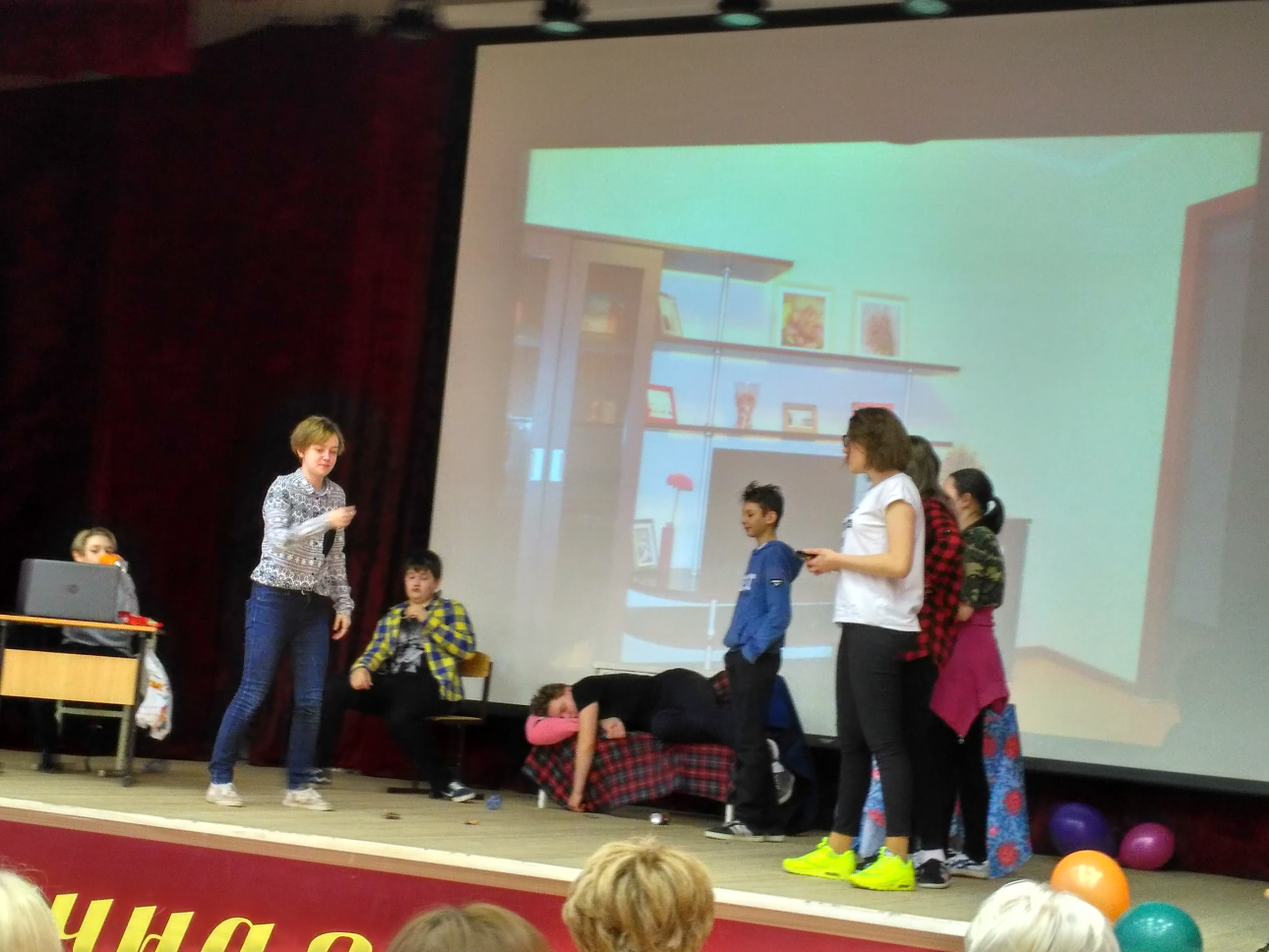 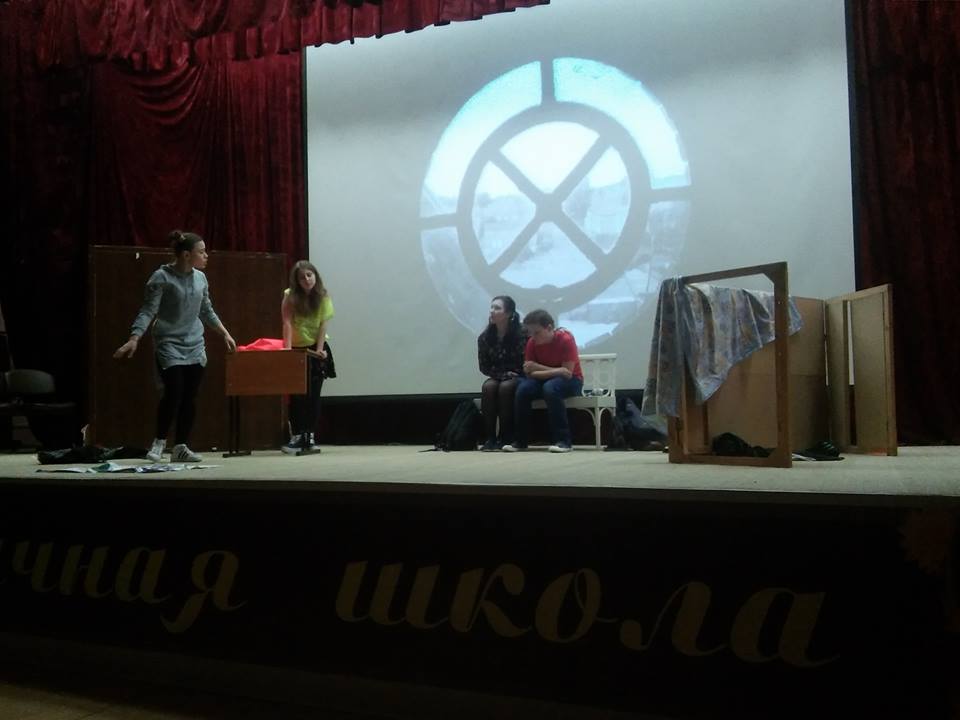 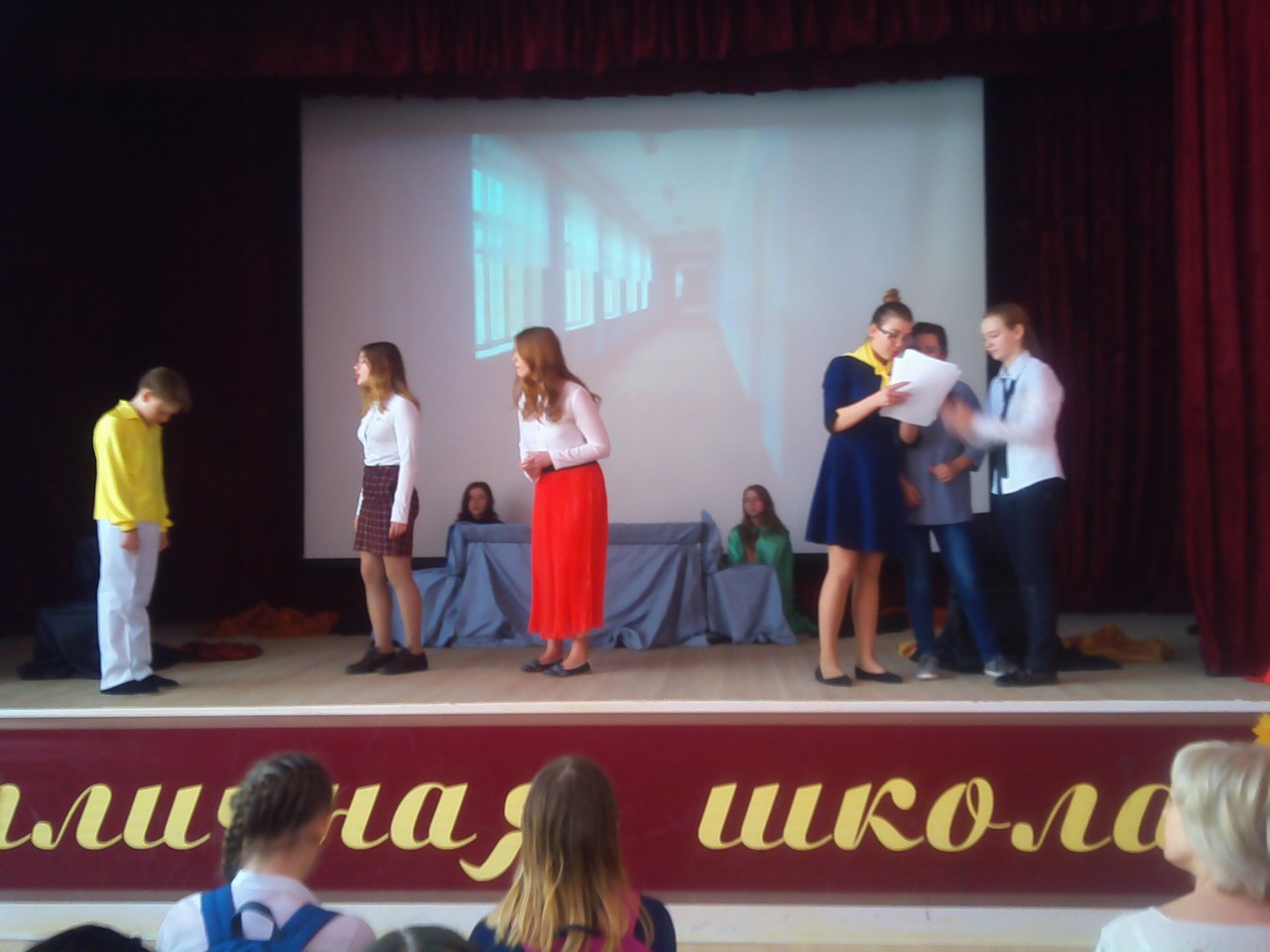 г. Екатеринбург, 2018
«Пять шагов  по созданию  условий проектно-исследовательской деятельности  в области социально-общественных задач на площадке «Социальный театр»
+
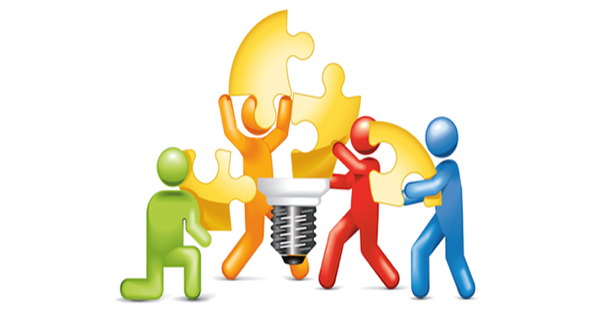 ИССЛЕДОВВАНИЕ
ТВОРЧЕСТВО
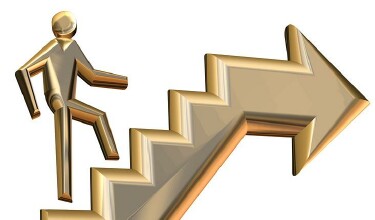 =
ОБЩЕНИЕ
Пойми меня!
Выслушай меня!
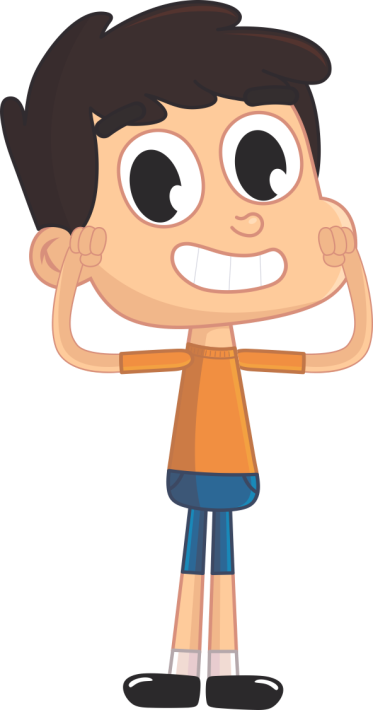 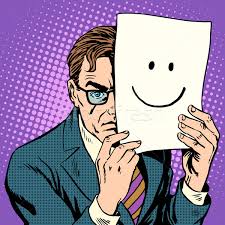 РАЗГОВОР
Условия сотрудничества с подростком
ИСКРЕННОСТЬ
Результат(продукт) позволяет почувствовать свою значимость, уникальность и полезность в обществе
тематика затрагивает круг  интересов подростка
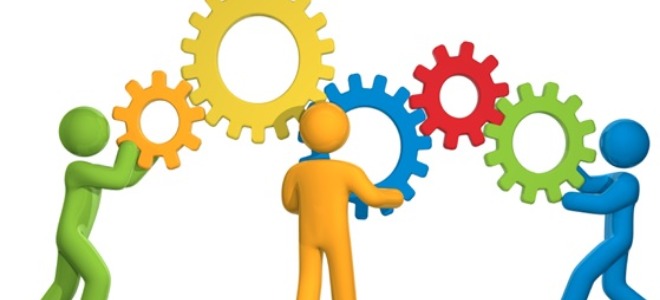 ГОТОВНОСТЬ ВЫСЛУШАТЬ
совместное дело помогает понять и решить  проблемы и комплексы подростка
КОНФИДЕНЦИАЛЬНОСТЬ
ПРИНЦИПИАЛЬНАЯ НРАВСТВЕННАЯ ПОЗИЦИЯ
ГРУППА
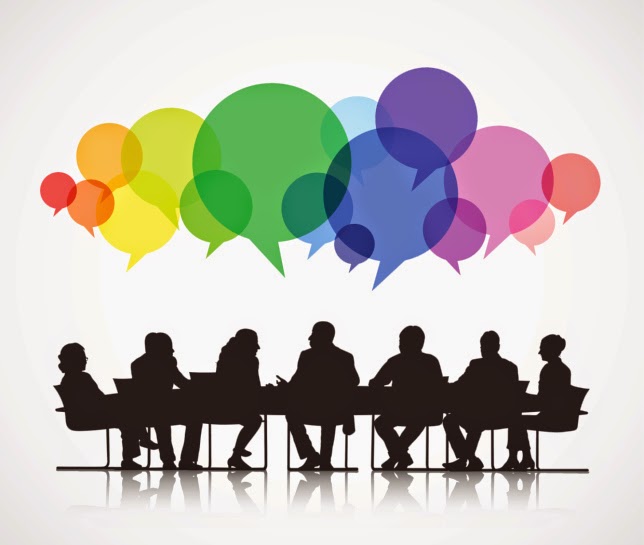 Педагог-лидер:  соратник, организатор, модератор
Группа подростков, заинтересованных в форме работы
ШАГ ПЕРВЫЙ
Проблема
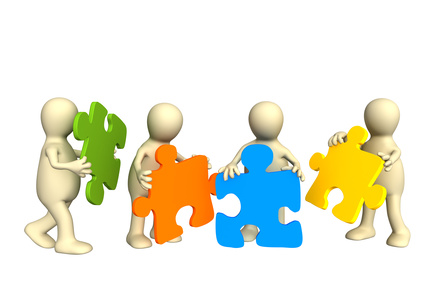 Поиск проблемы через личное восприятие
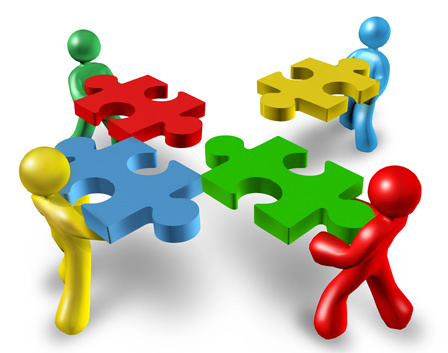 Выбор  проблемы (нескольких проблем)                          по принципу востребованности
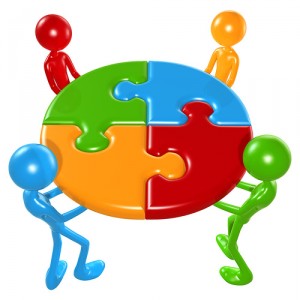 Первичный опрос  субъектов проблемы
ШАГ ВТОРОЙ
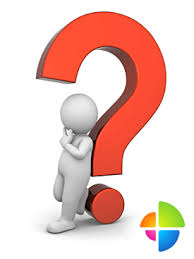 Исследование
Проводим социальное исследование проблемы, изучаем исторические и социальные аналоги, работы педагогов, психологов, социологов и т.п.
Проводим опросы всех субъектов, втянутых в конфликт, чтобы увидеть точки непонимания проблемы.
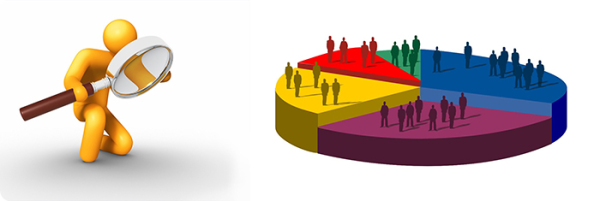 На основе анализа полученных данных  определяем основные причины  проблемы всех субъектов конфликта
ШАГ ТРЕТИЙ
Спектакль
Создаем  сюжет  социальной драмы
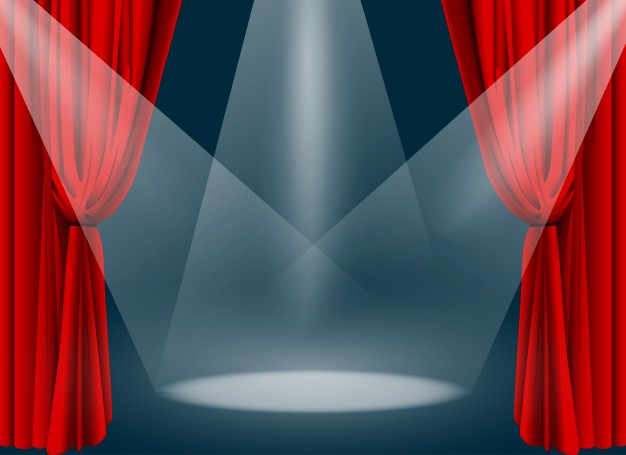 Определяем аудиторию и сверхзадачу будущей пьесы
Создаем творческие продукты: пишем пьесу, ставим спектакль
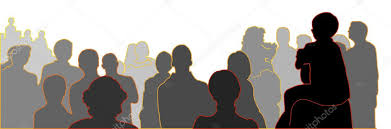 ШАГ ЧЕТВЕРТЫЙ
Диалог
Приглашаем зрителей, для которых был создан спектакль
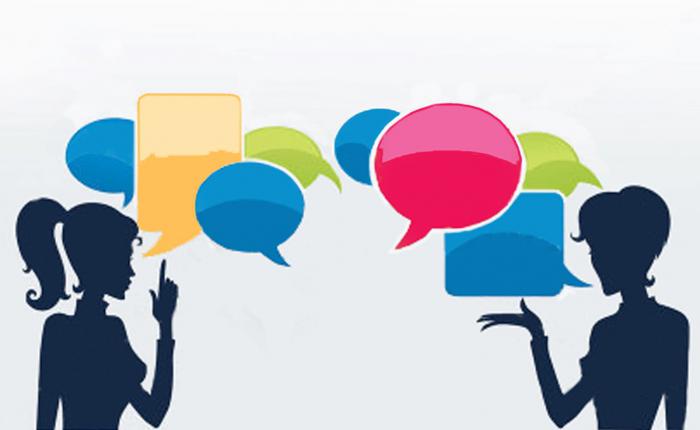 Знакомим с результатами исследования
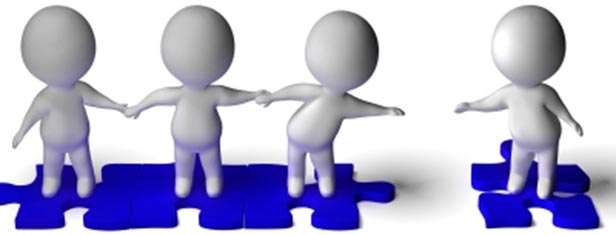 Показываем спектакль и приглашаем к обсуждению проблемы
ШАГ ПЯТЫЙ
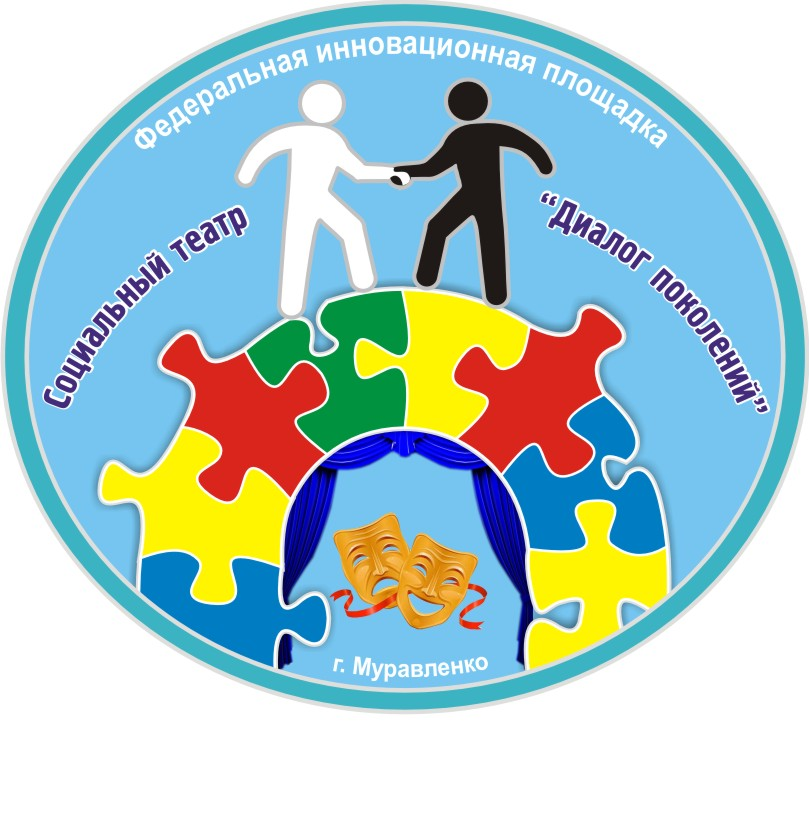 Взаимопонимание выстраивается пошагово
Социальный театр  
 предлагает  свои  пять шагов к пониманию
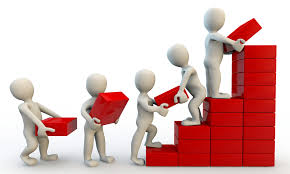 Сделаем нашу жизнь  добрее!